PDDL
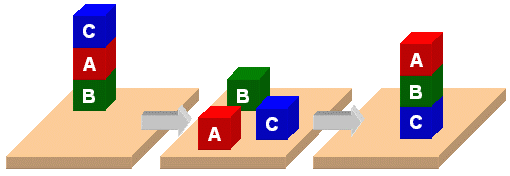 PDDL
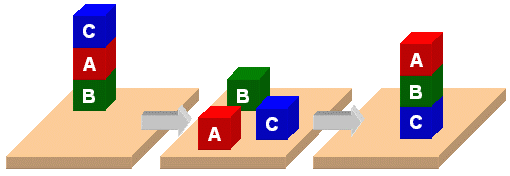 Planning Domain Description Language
Based on STRIPS with various extensions
Originally defined by Drew McDermott (Yale)  and others
Used in biennial International Planning Competition (IPC) series (1998-2018)
Many planners use it as a standard input
PDDL Representation
A task specified via two files: domain file and problem file
Problem file: gives objects, initial state and goal state
Domain file gives predicates & operators and may be re-used for different problem files
Domain file corresponds to the transition system; problem files constitute instances in that system
Blocks WordDomain File
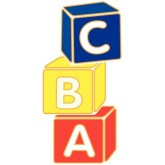 (define (domain hw5)
  (:requirements :strips)
  (:constants red green blue yellow)
  (:predicates (on ?x ?y) (on-table ?x) (block ?x) … (clean ?x))
  (:action pick-up
      :parameters (?obj1)
      :precondition (and (clear ?obj1) (on-table ?obj1)                                      (arm-empty))
      :effect (and (not (on-table ?obj1))
                            (not (clear ?obj1))
                            (not (arm-empty))
                            (holding ?obj1)))
  … more actions ...)
Blocks WordProblem File
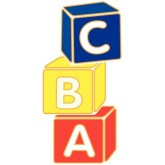 (define (problem 00)
    (:domain hw5)
    (:objects A B C)
    (:init (arm-empty)
              (block A)
              (color A red)
	           (on-table A)
              (block B)
	           (on B A) 
              (block C)
	           (on C B)
	           (clear C))
  (:goal (and (on A B) (on B C))))
C
A
B
B
A
C
Blocks WordProblem File
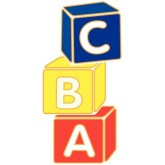 (define (problem 00)
    (:domain hw5)
    (:objects A B C)
    (:init (arm-empty)
              (block A)
              (color A red)
	           (on-table A)
              (block B)
	           (on B A) 
              (block C)
	           (on C B)
	           (clear C))
  (:goal (and (on A B) (on B C))))
C
A
B
B
A
C
Begin plan
1 (unstack c b)
2 (put-down c)
3 (unstack b a)
4 (stack b c)
5 (pick-up a)
6 (stack a b)
End plan
http://planning.domains/
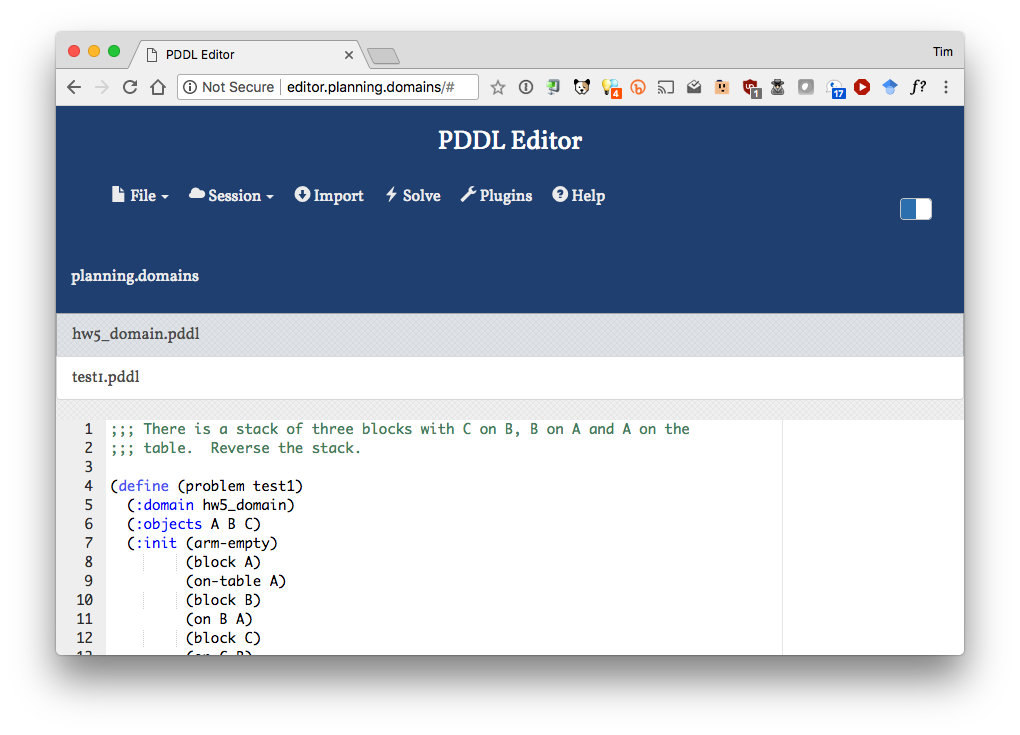 Planning.domains
Open source environment for providing planning services using PDDL 
Default planner is ff
very successful forward-chaining heuristic search planner producing sequential plans
Can be configured to work with other planners
Use interactively or call via web-based API
Use for HW5 to extend blocks world domain